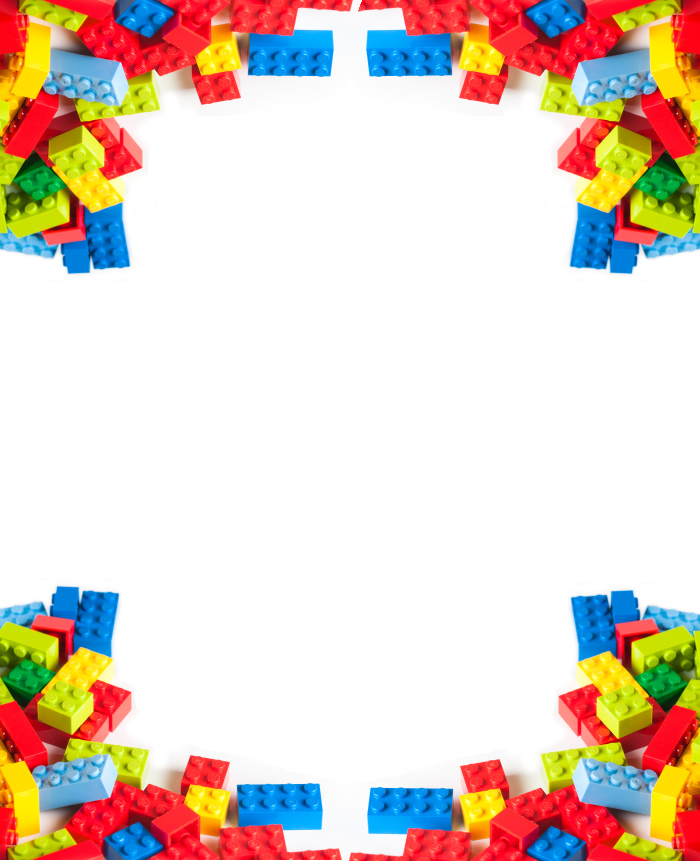 Муниципальное  казённое дошкольное 
образовательное учреждение 
детский сад «Оленёнок»
ПРОЕКТ
«Волшебный мир музыки с использованием 
LEGO-конструирования»
Составитель: 
музыкальный руководитель 
1 квалификационной категории
Башкирцева Н.О.
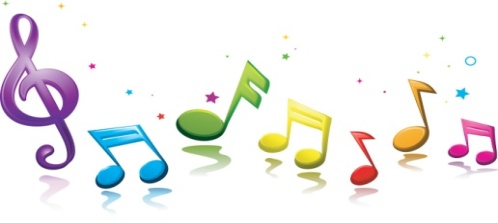 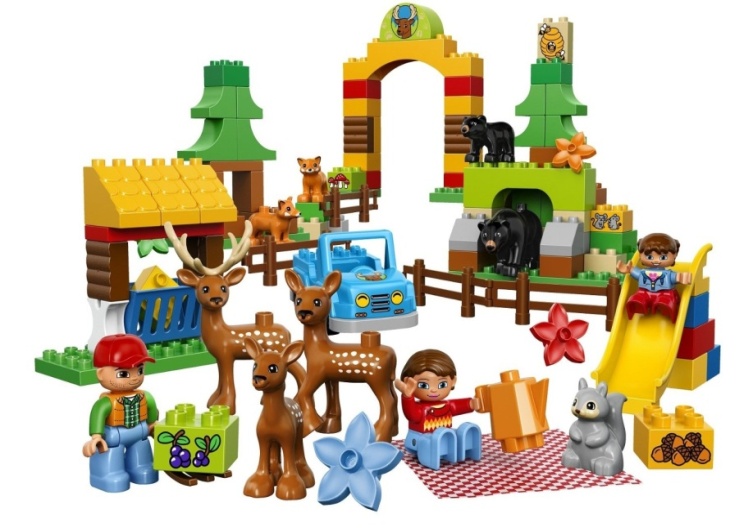 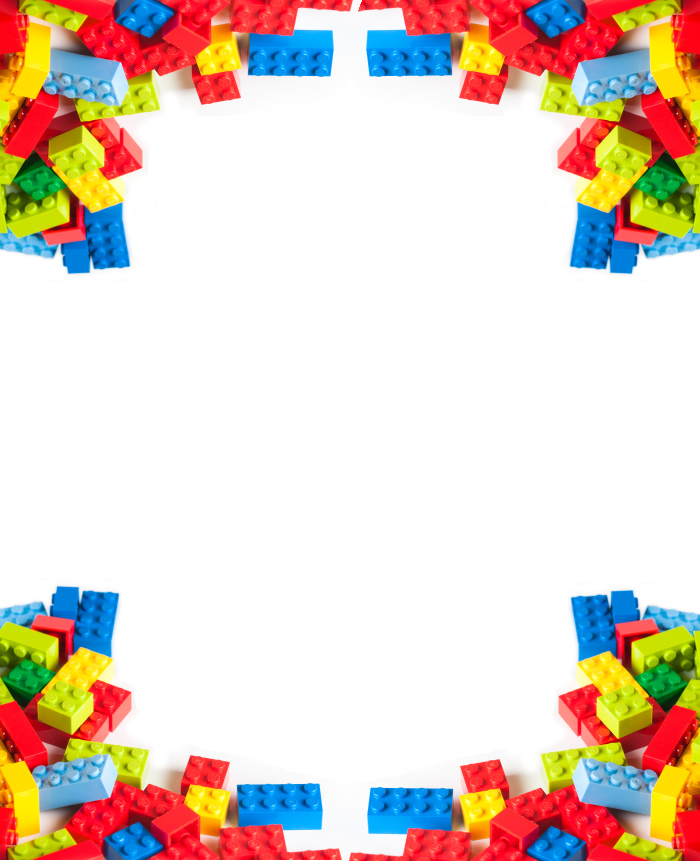 Цель :
      Развитие у детей  дошкольного  возраста способностей к музыкальному творчеству посредством овладения технологии 
LEGO – моделирования
Задачи:
1. Способствовать развитию социально-активной личности. 
2. Развивать эстетический вкус и умение действовать 
в команде.
3. Формировать элементарные представления  о моделировании компонентов музыкального языка
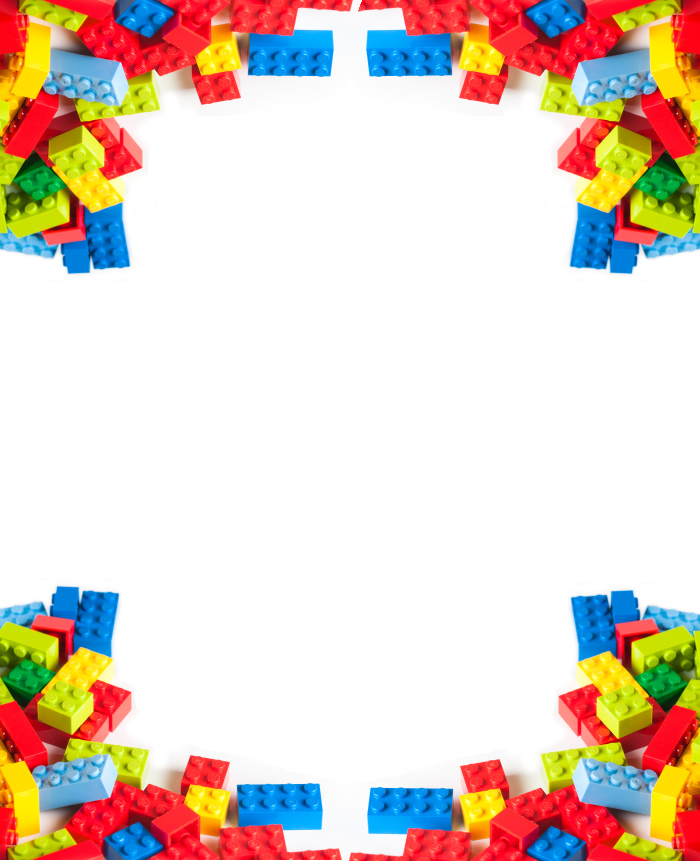 Краткая  характеристика 
используемой технологии
Инновационный проект разработан с учётом личностно-ориентированного подхода. 
Эффективность заключается в том, что у детей формируется  умение сотрудничать со сверстниками, создаётся установка на самостоятельный поиск путей решения поставленных образовательных задач. Выявление и поддержка детской одарённости. 
Всё это является главными составляющими успешности.
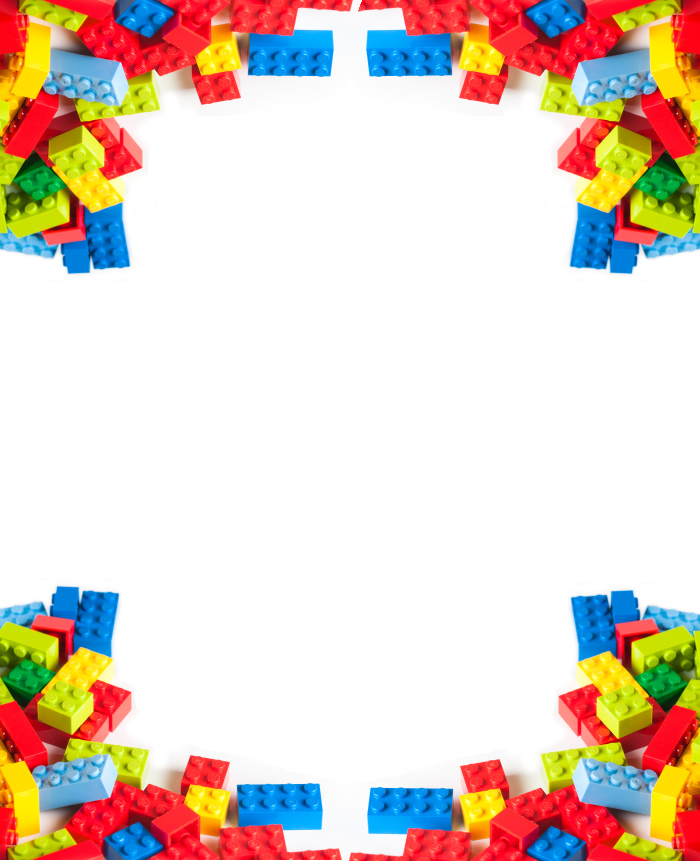 Методы и приемы организации деятельности
 
Основная форма проведения занятий – 
совместная образовательная деятельность
         
           1. Основные методы деятельности:
 словесные (беседа, обсуждение из которых дети узнают информацию об объектах моделирования)
 активные игровые методы  (физминутки, дидактические,  пальчиковые, речевые и  музыкальные  игры, выполнение построек по карте –схеме и по замыслу) 
            2. Метод интеграции
            3. Самостоятельное проектирование
            4. Метод коллективной работы
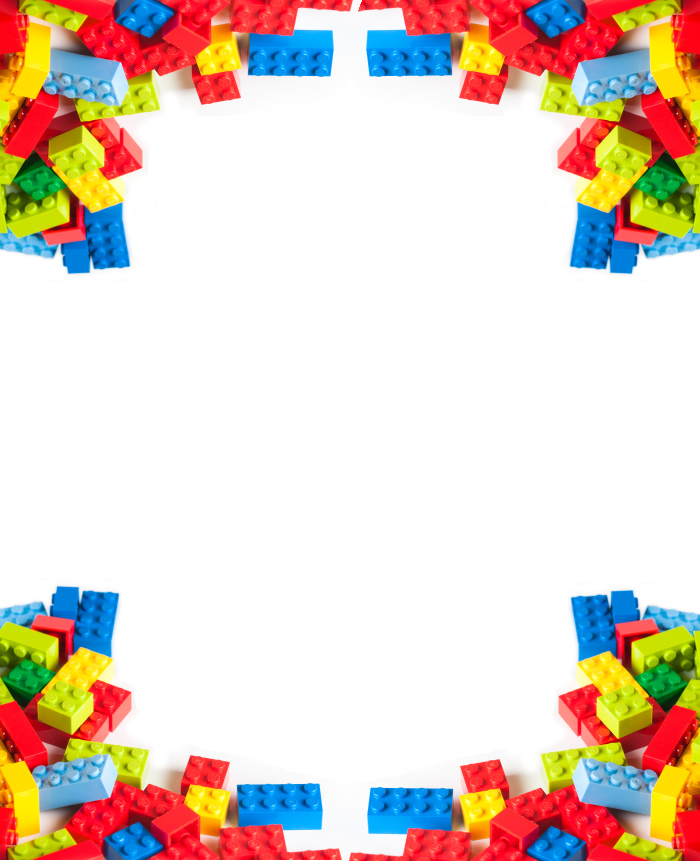 Участники проекта: 
дети старшего дошкольного возраста, 
родители (законные представители), 
педагоги.
    Виды  деятельности: 
 познавательная, 
 музыкальная,
 коммуникативная,
 двигательная,
 игровая.
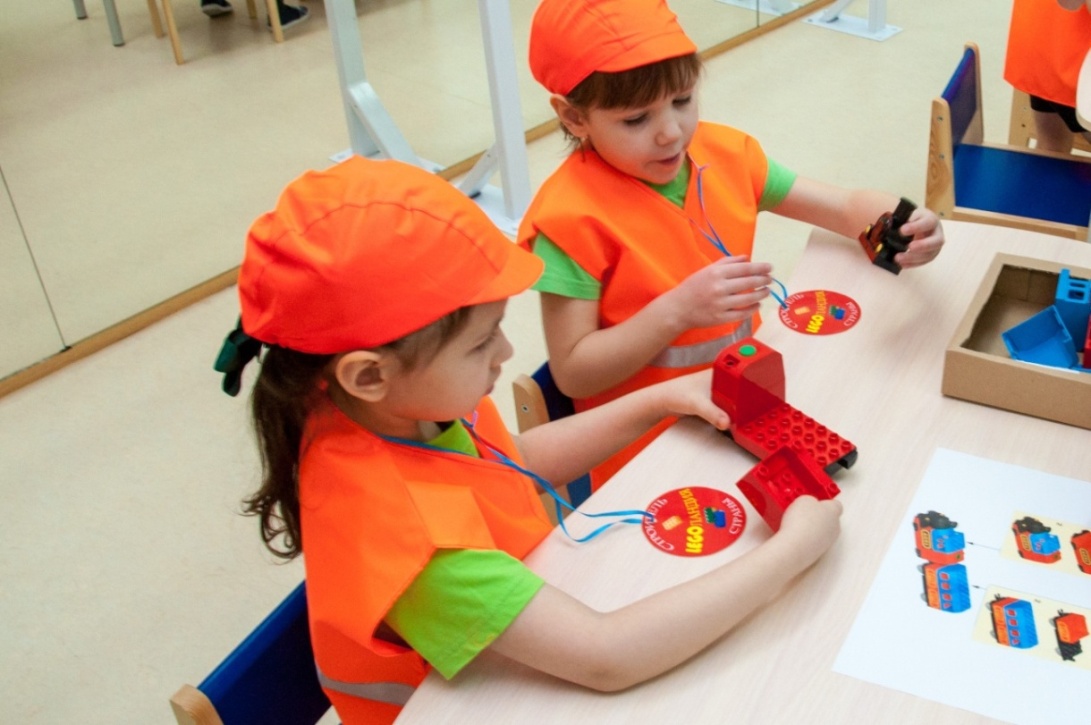 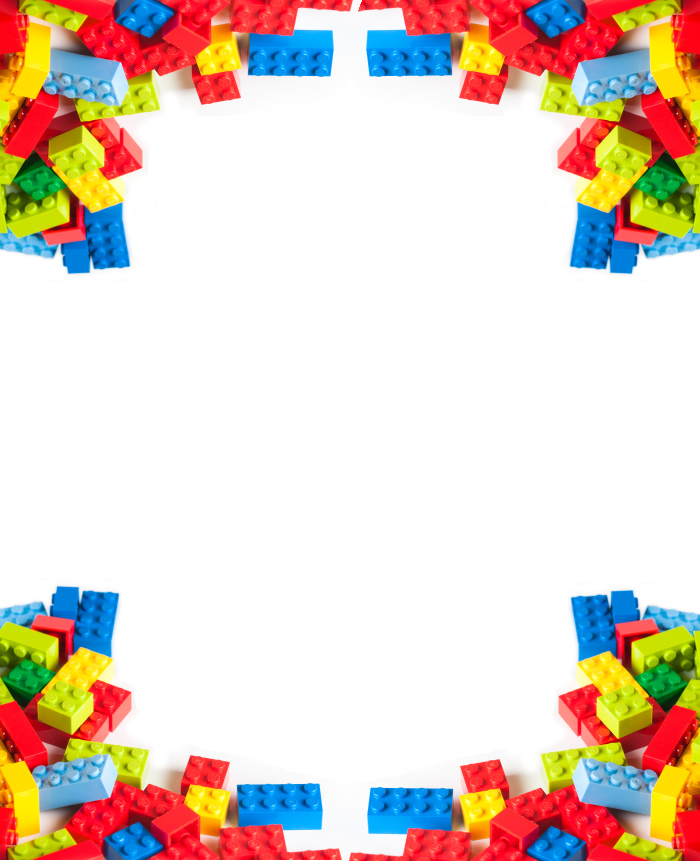 I этап
            Организационно-подготовительный 


На этом этапе предполагается создать интерес  к видам деятельности;

формулирование проблемы и задач;

предложение путей решения;

создание условий для реализации проекта.
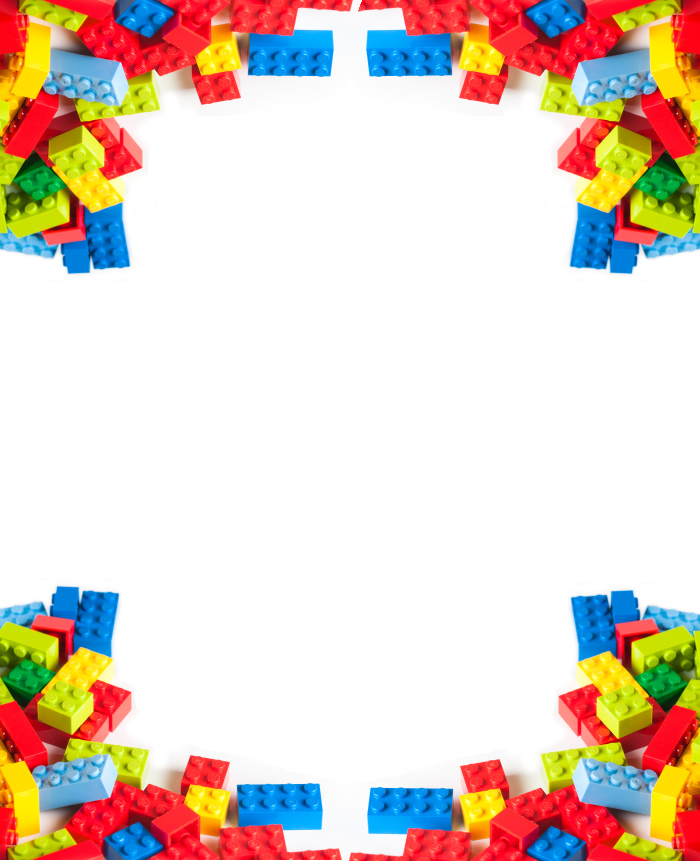 II этап
                              Реализация проекта

     На данном этапе предполагается организация развивающей среды, разработка календарно-тематического планирования, создание технологических карт, пошаговых инструкций, дидактических игр и пособий. Создание фото и видео презентаций. Организация тематических  выставок. Обобщение педагогического опыта на муниципальном уровне и интернет-ресурсах. 
                 Участие воспитанников в конкурсах.
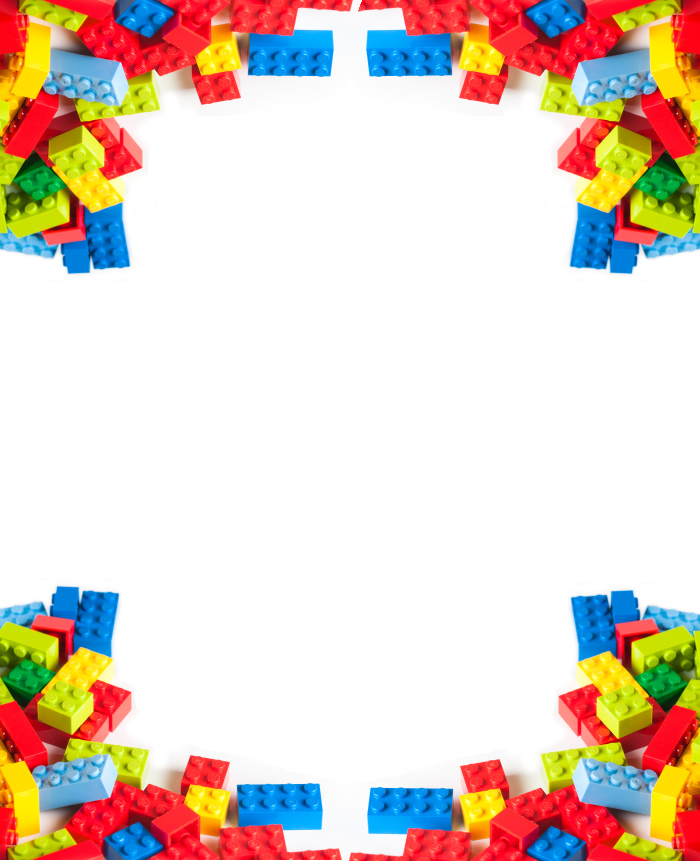 Работа с графическим редактором
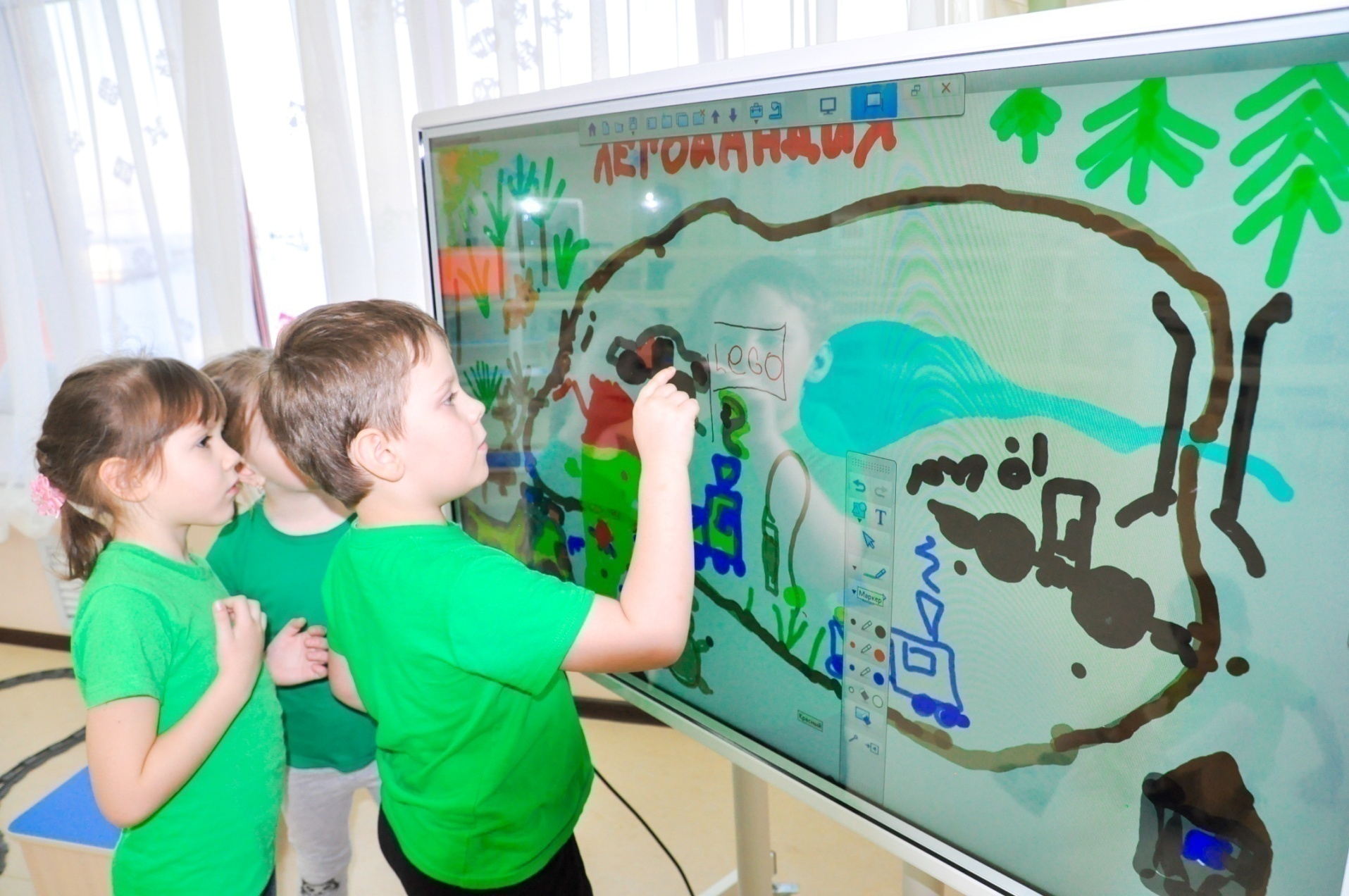 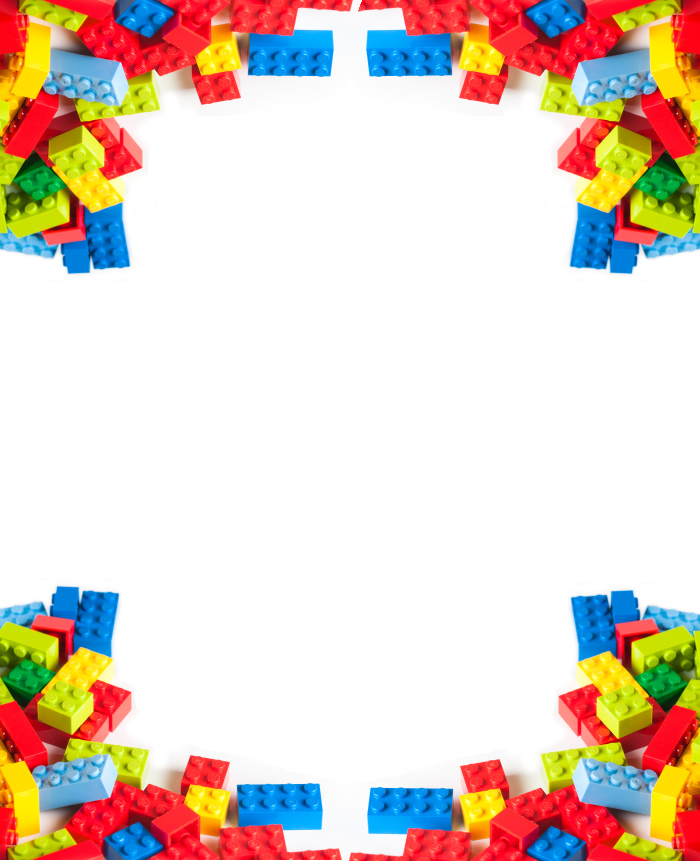 Открытое занятие в ДОО
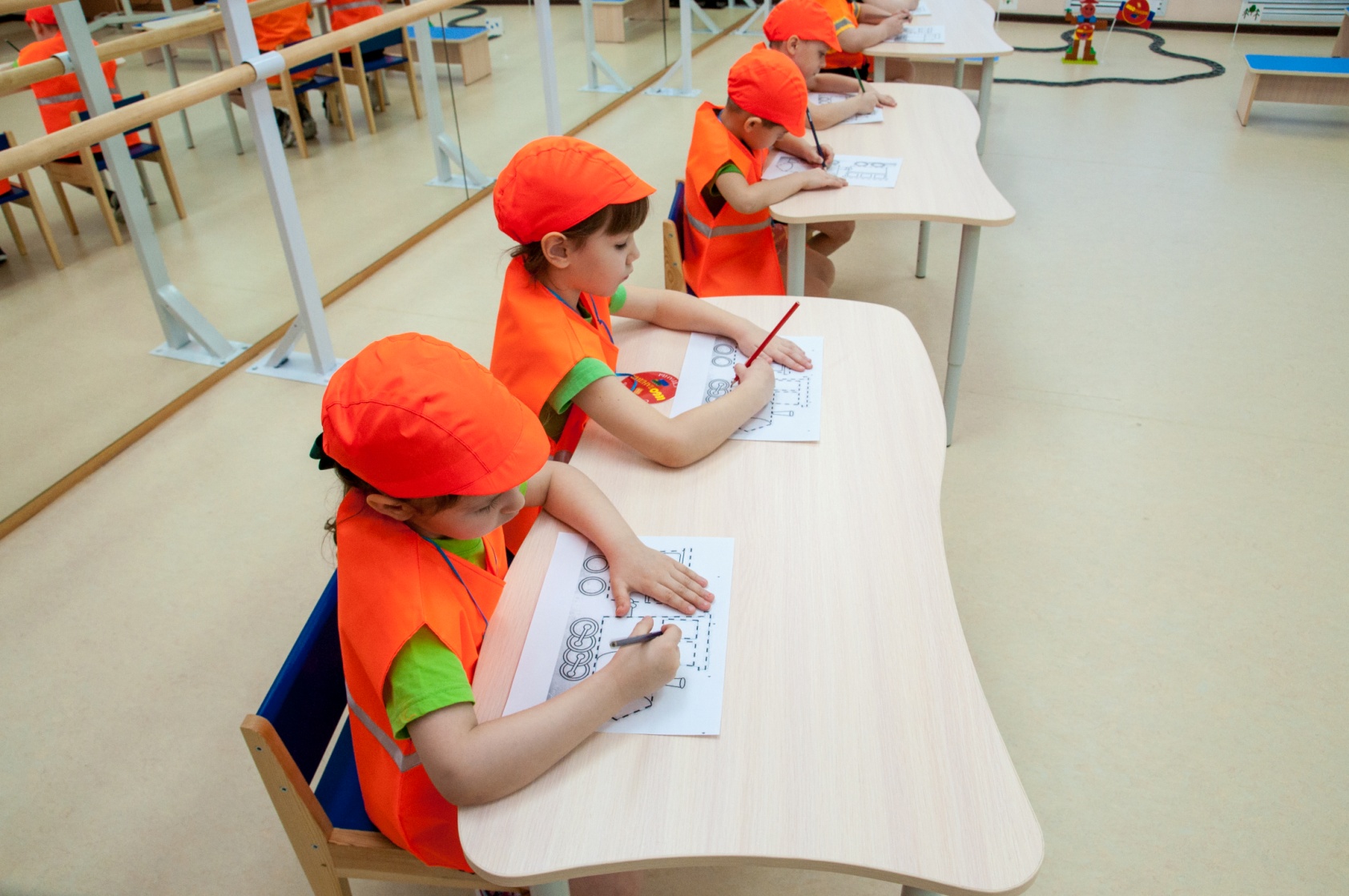 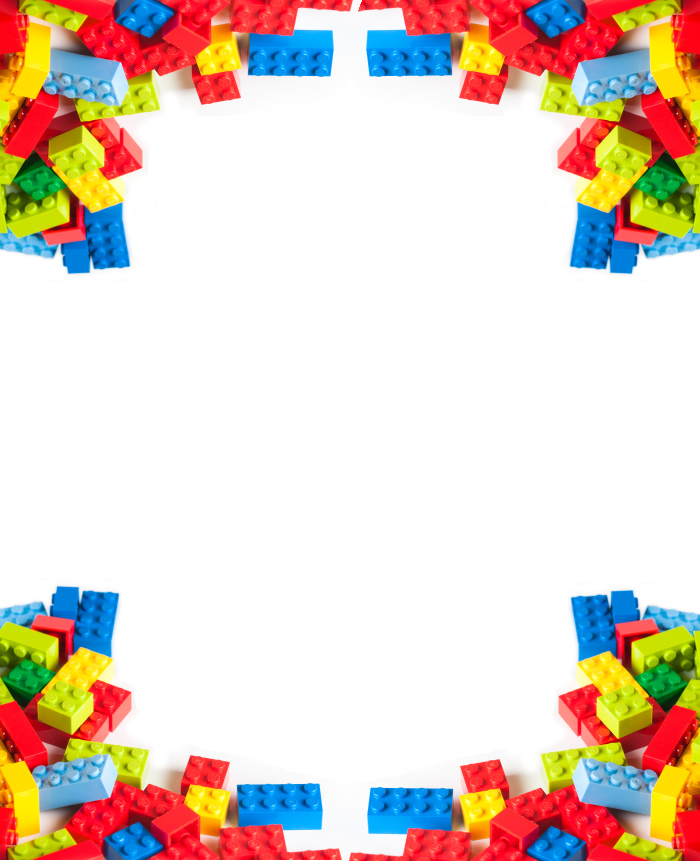 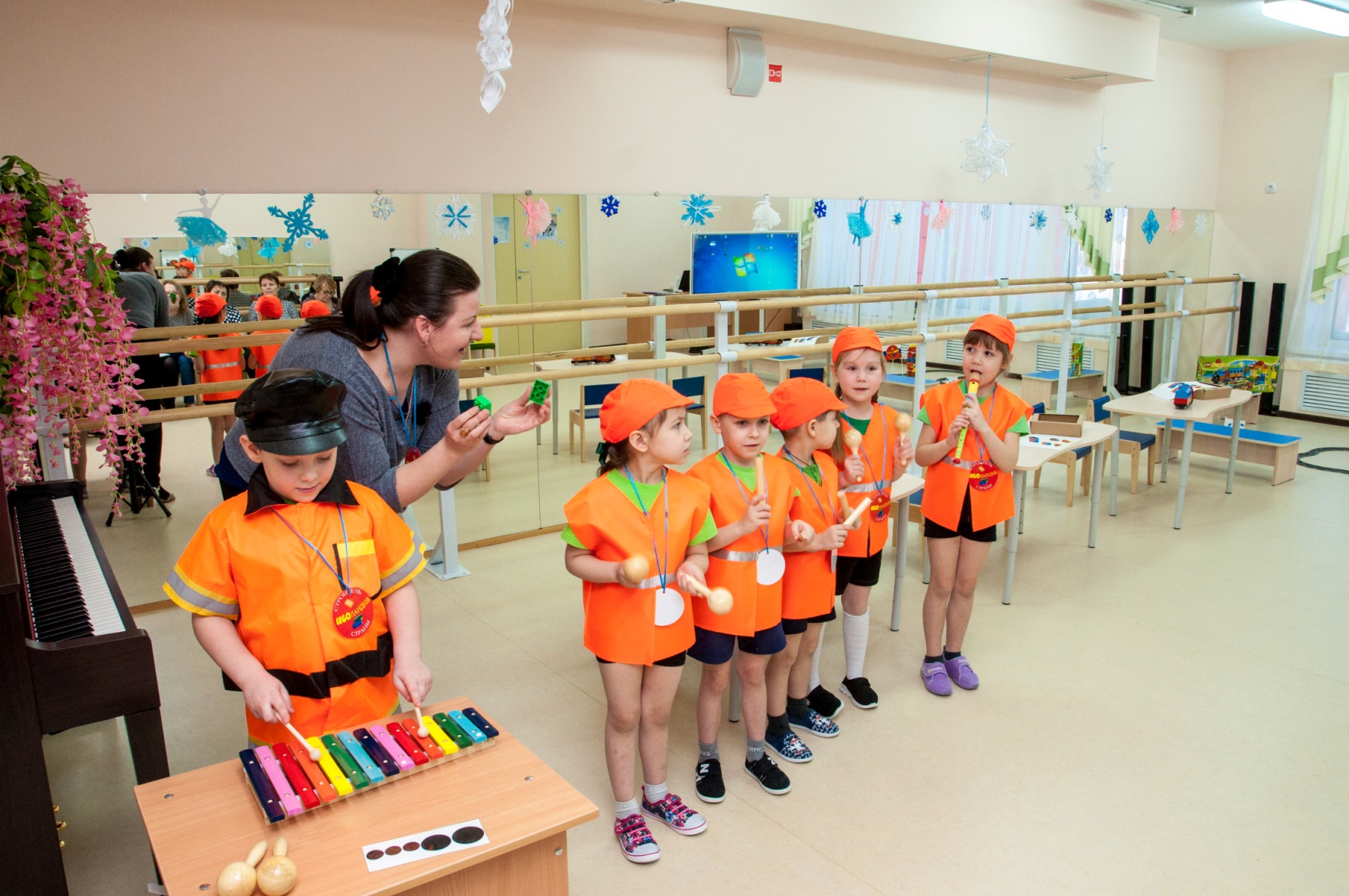 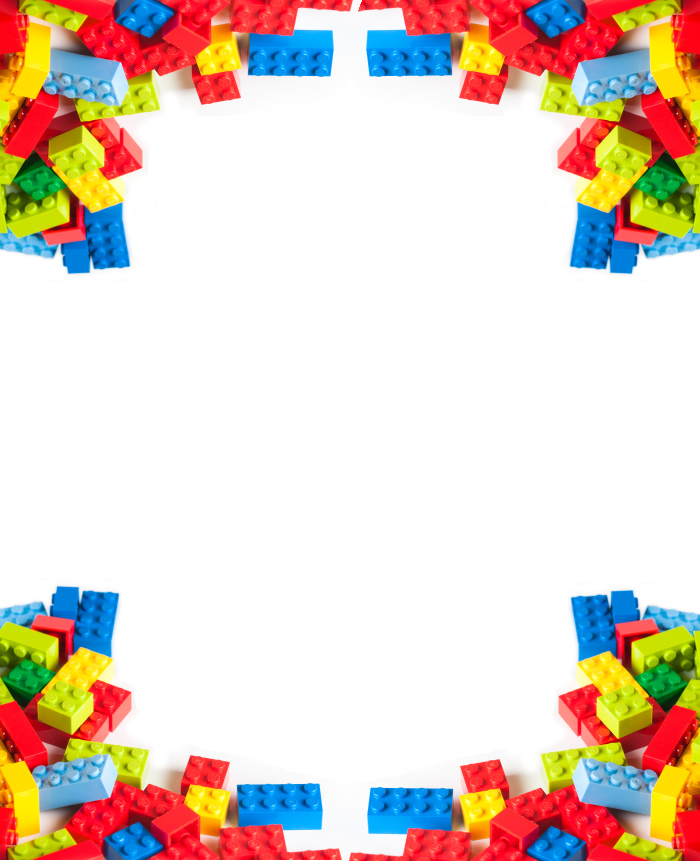 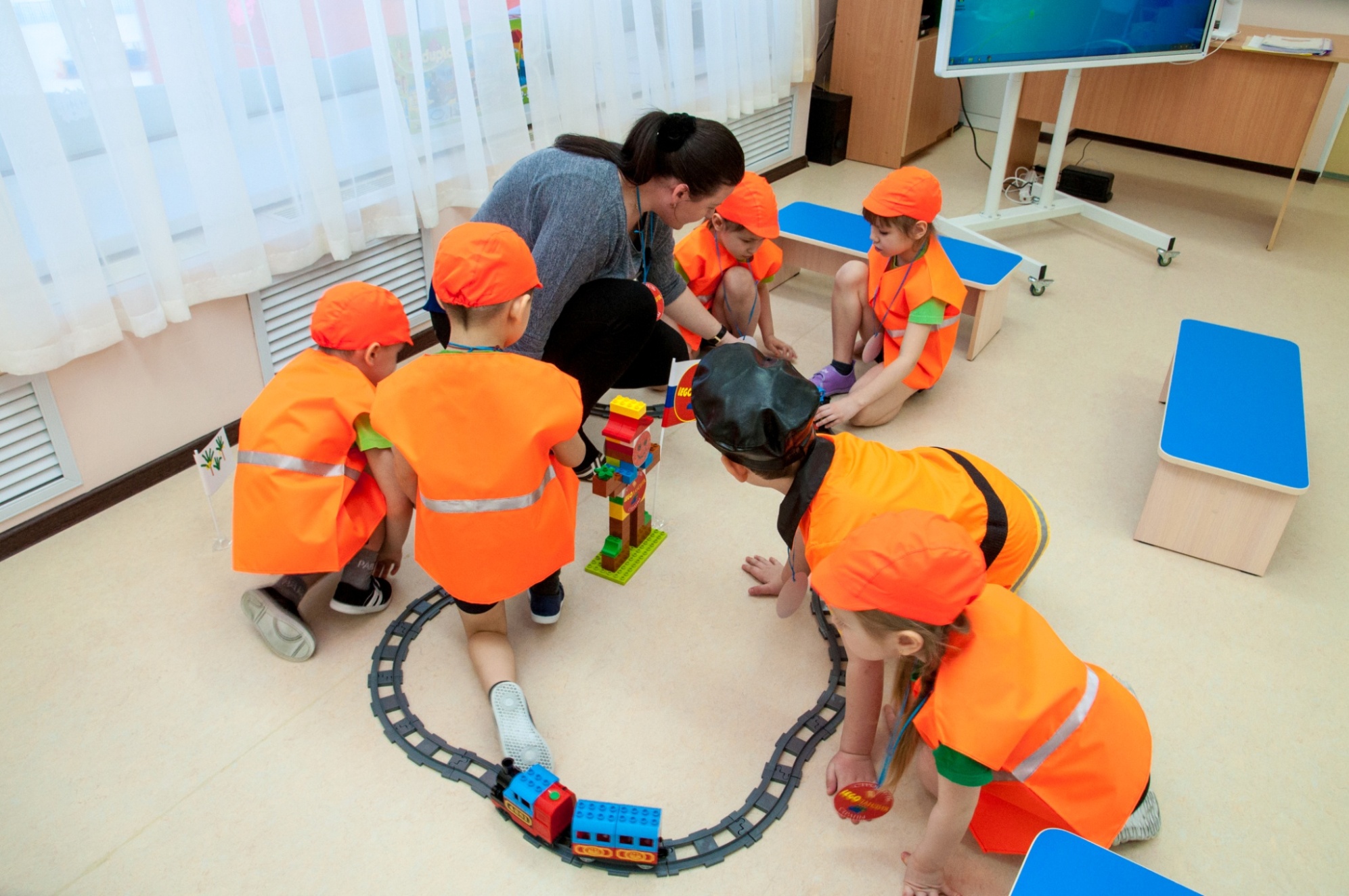 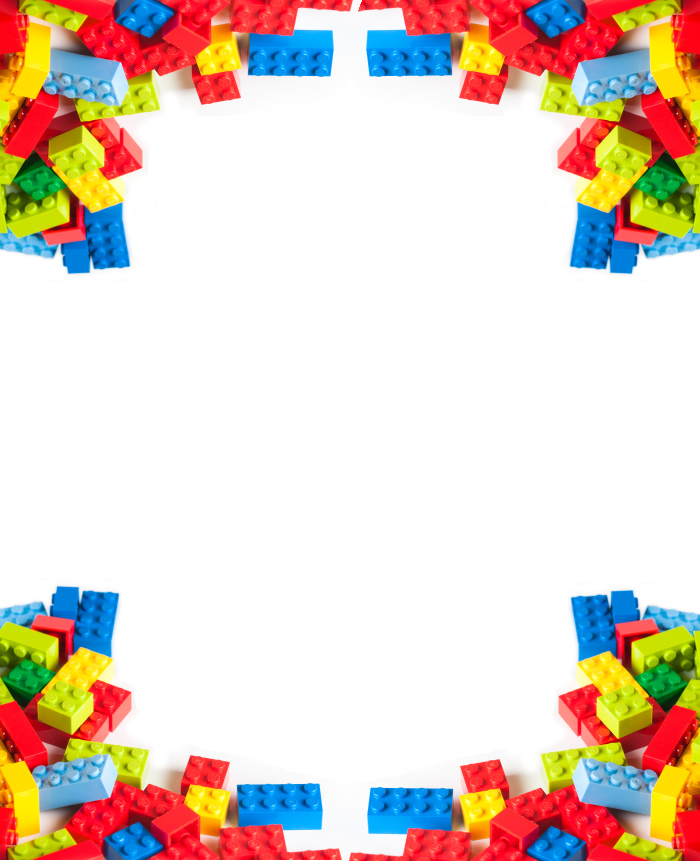 Районный конкурс по легоконструированию 
Постройка: «Леголандия»
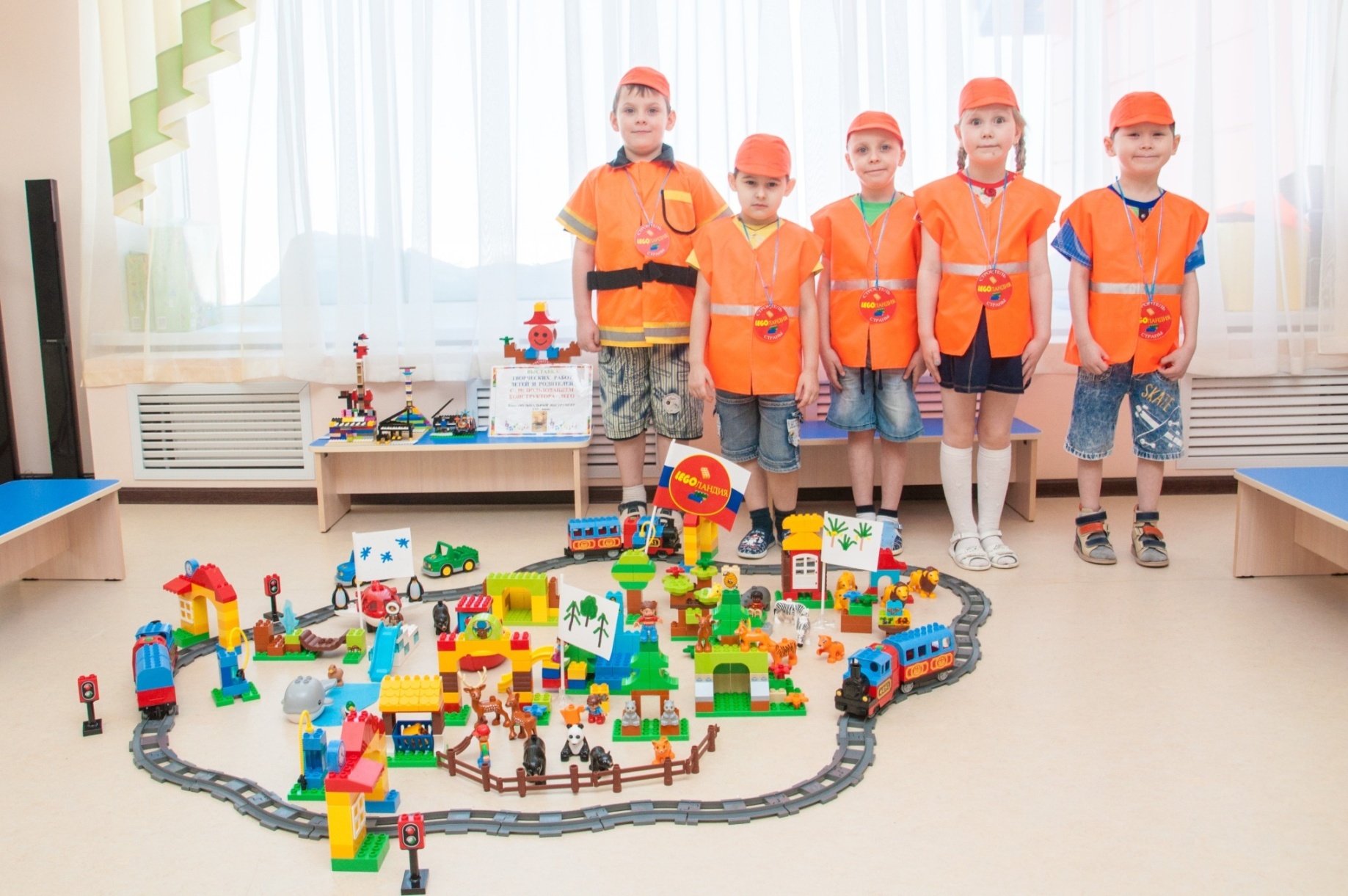 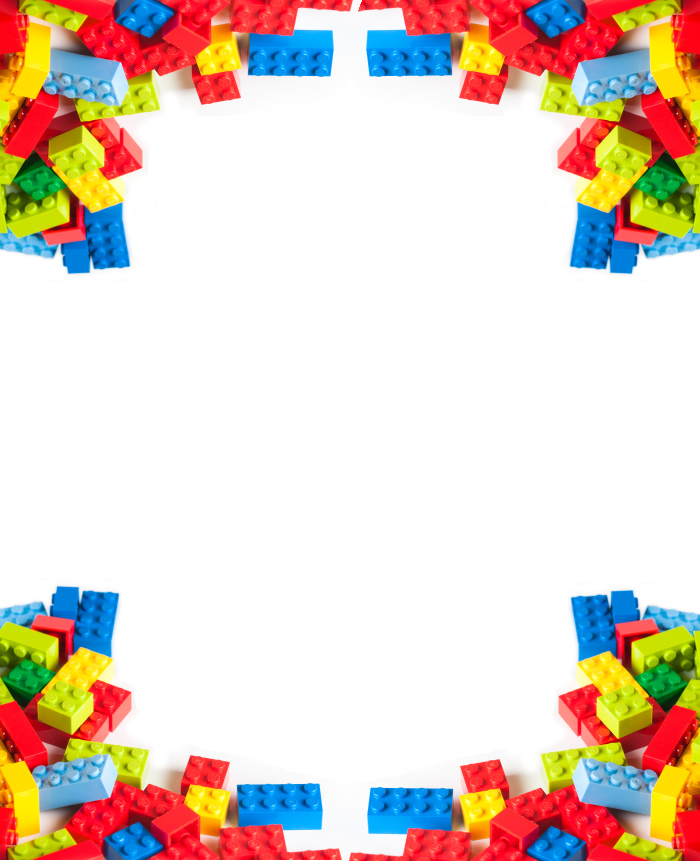 Авиамоделировние
Конкурс «От замысла к воплощению»
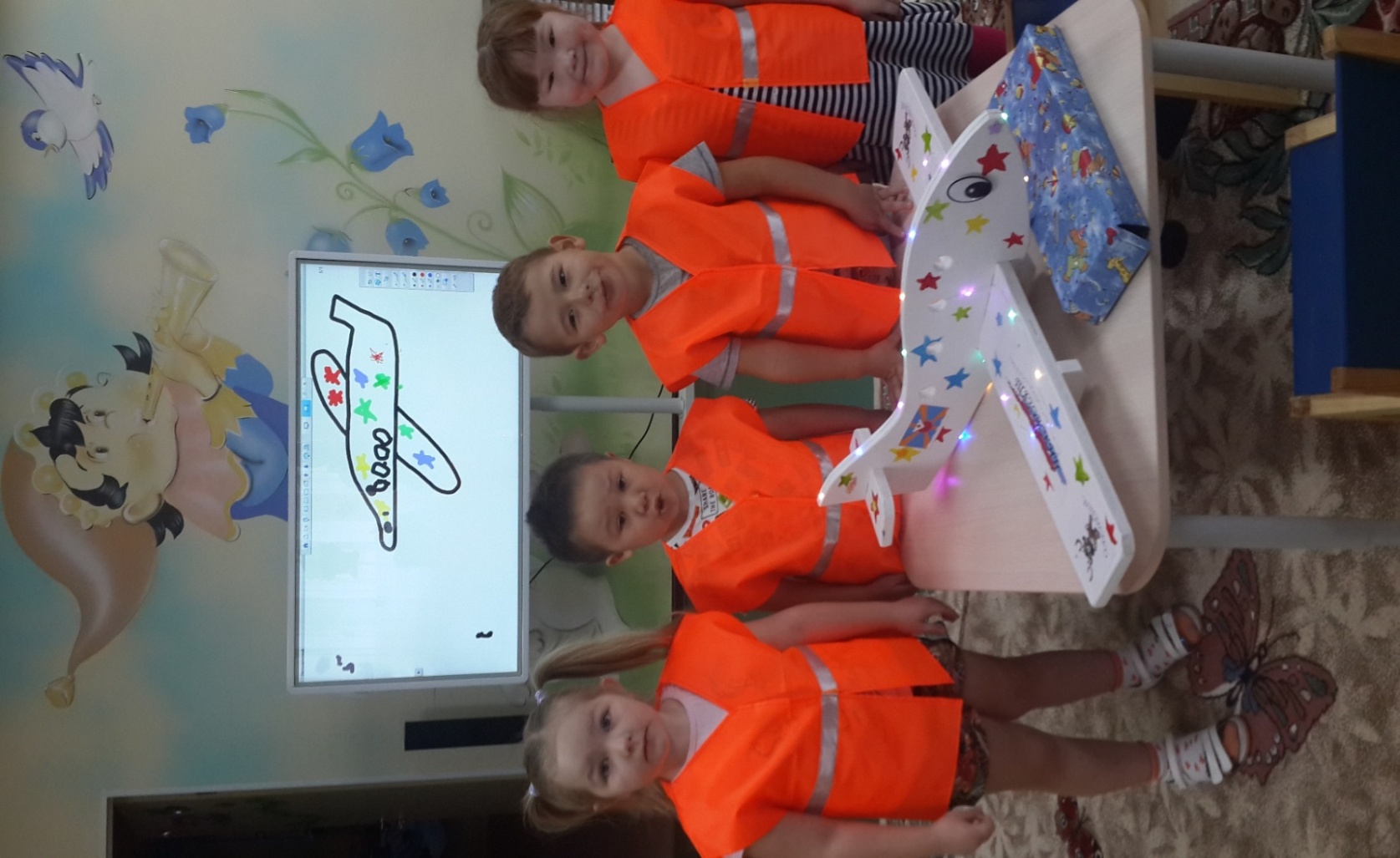 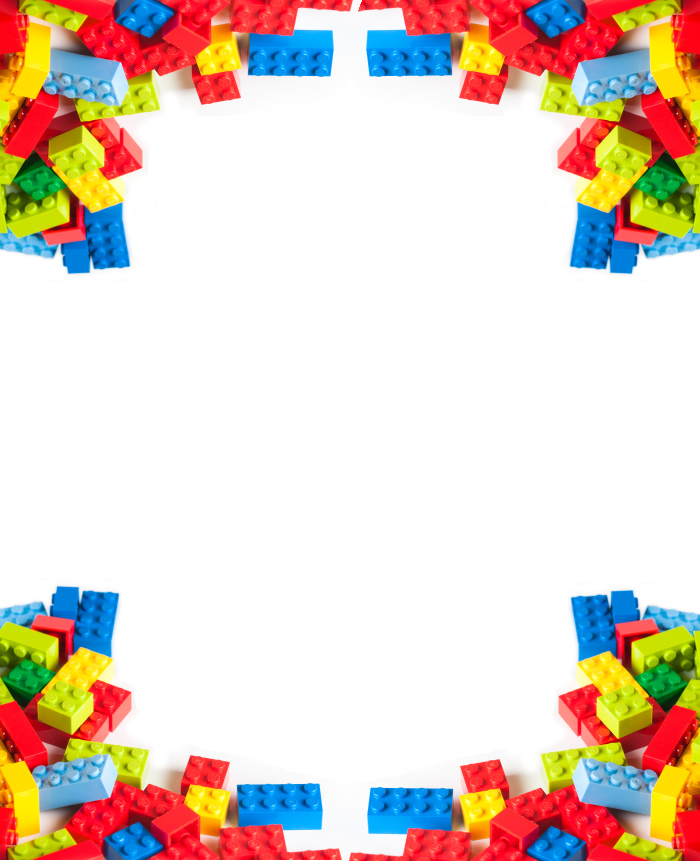 ЛЕГО-моделирование 
компонентов музыкального языка
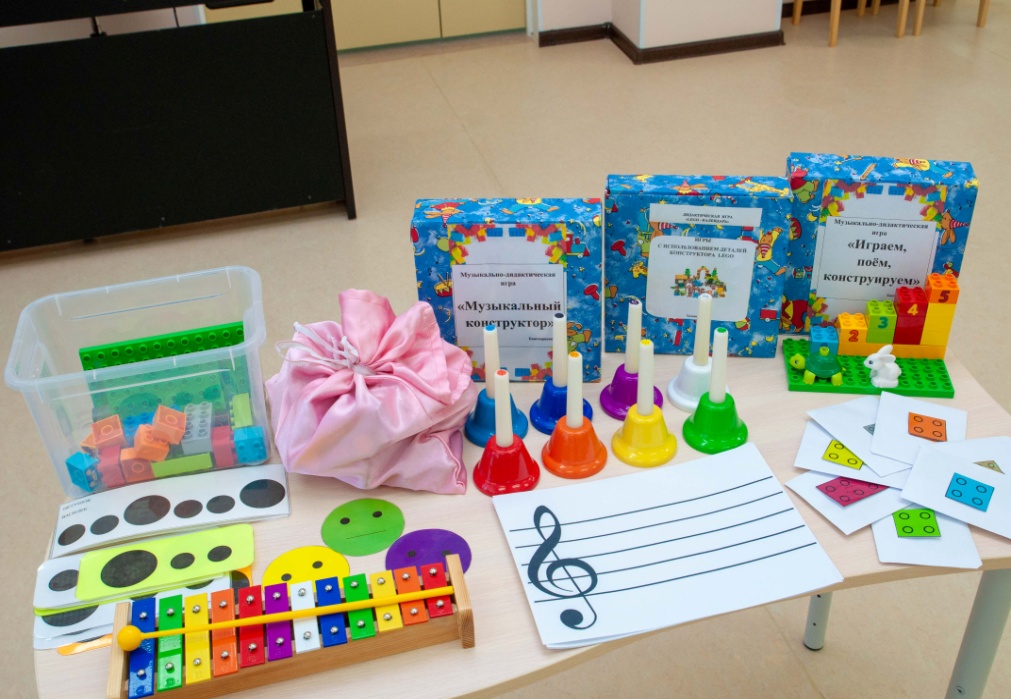 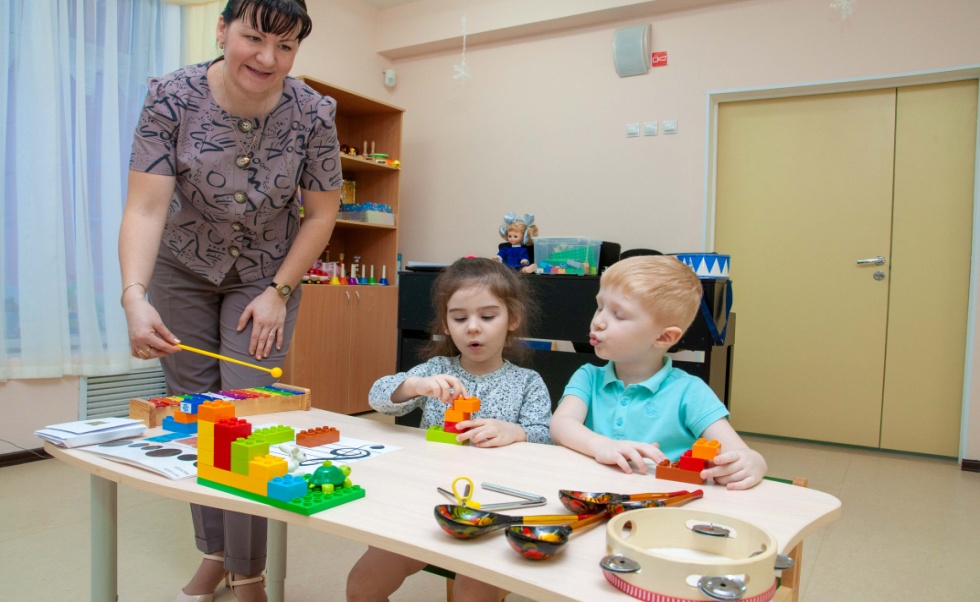 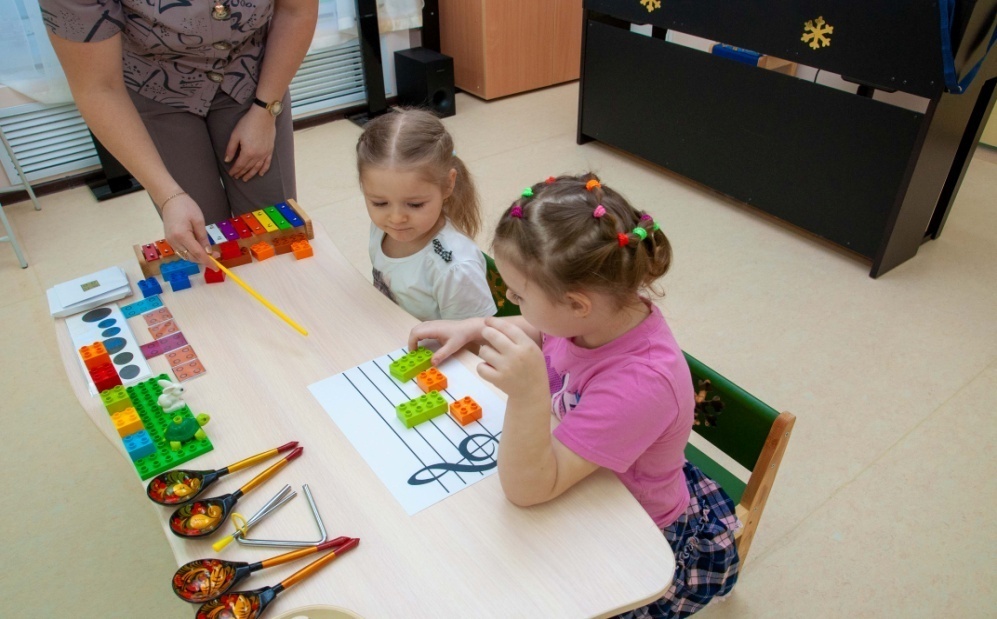 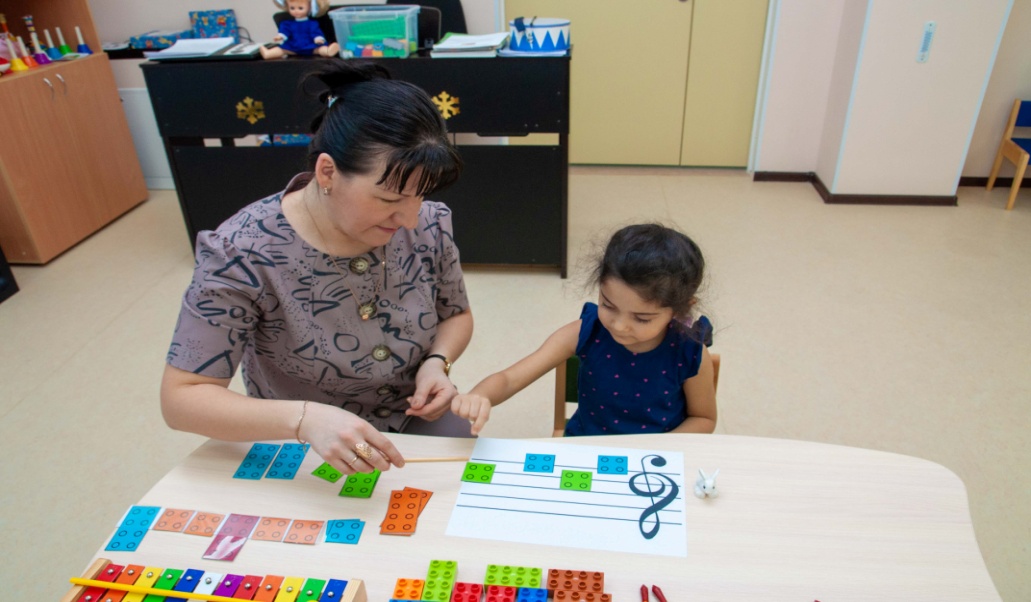 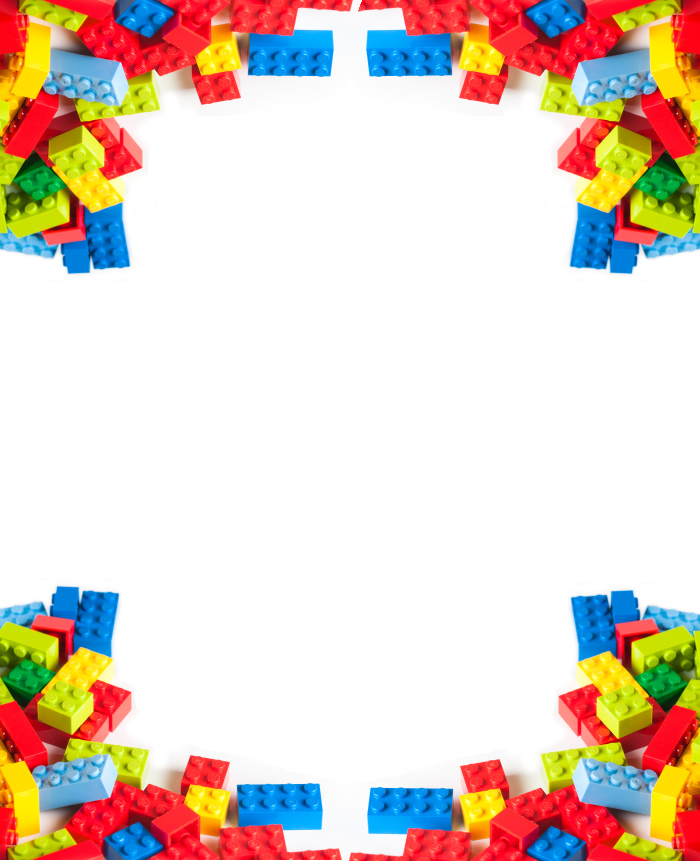 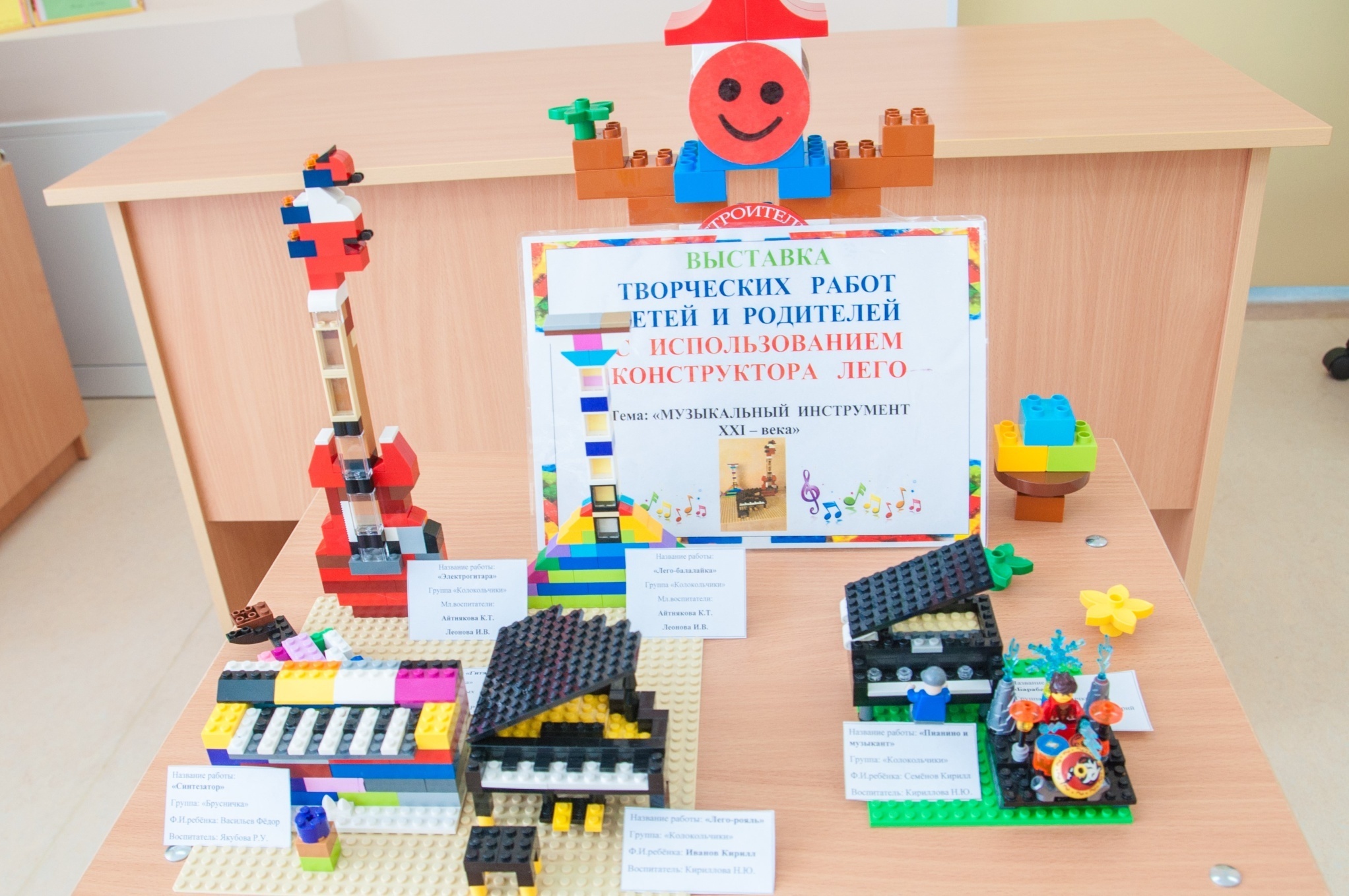 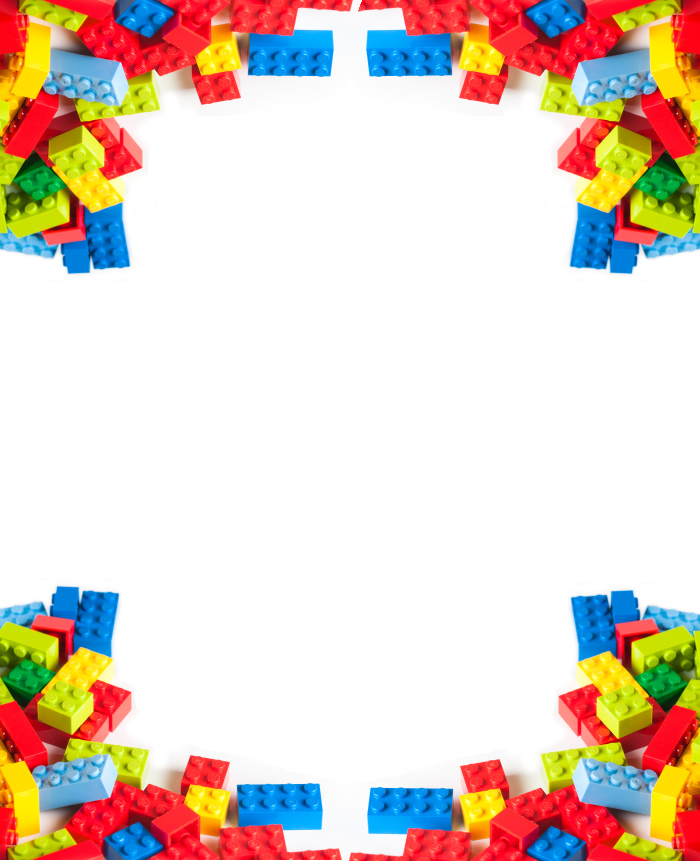 Творческая  выставка 
«Лего-ёлочка»  (Дети-родители-педагоги)
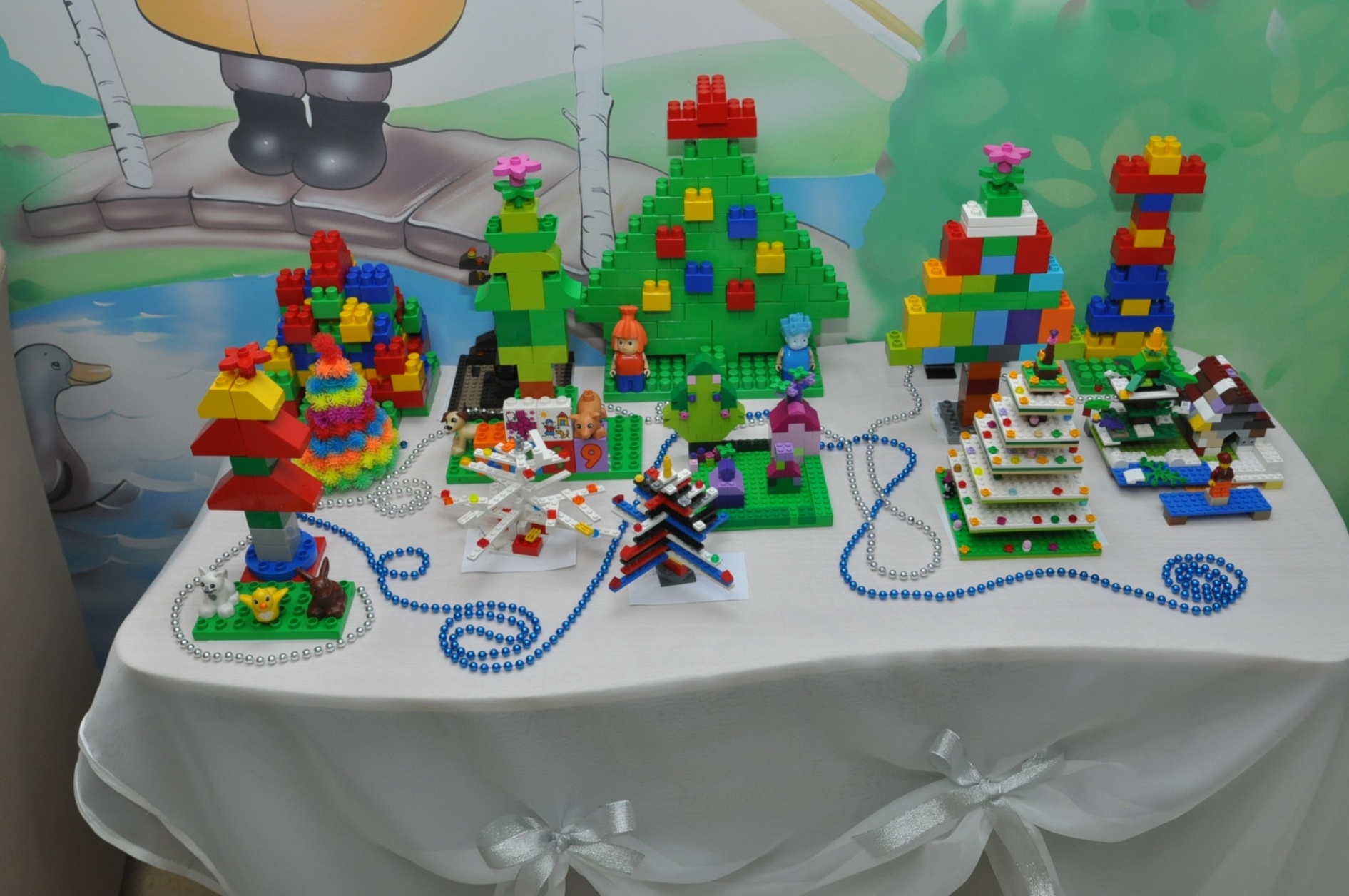 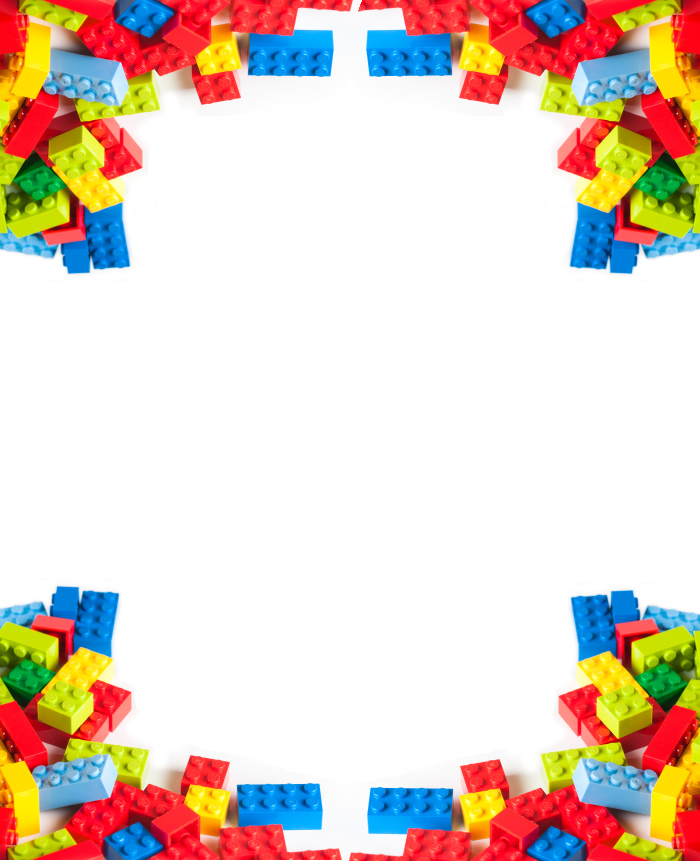 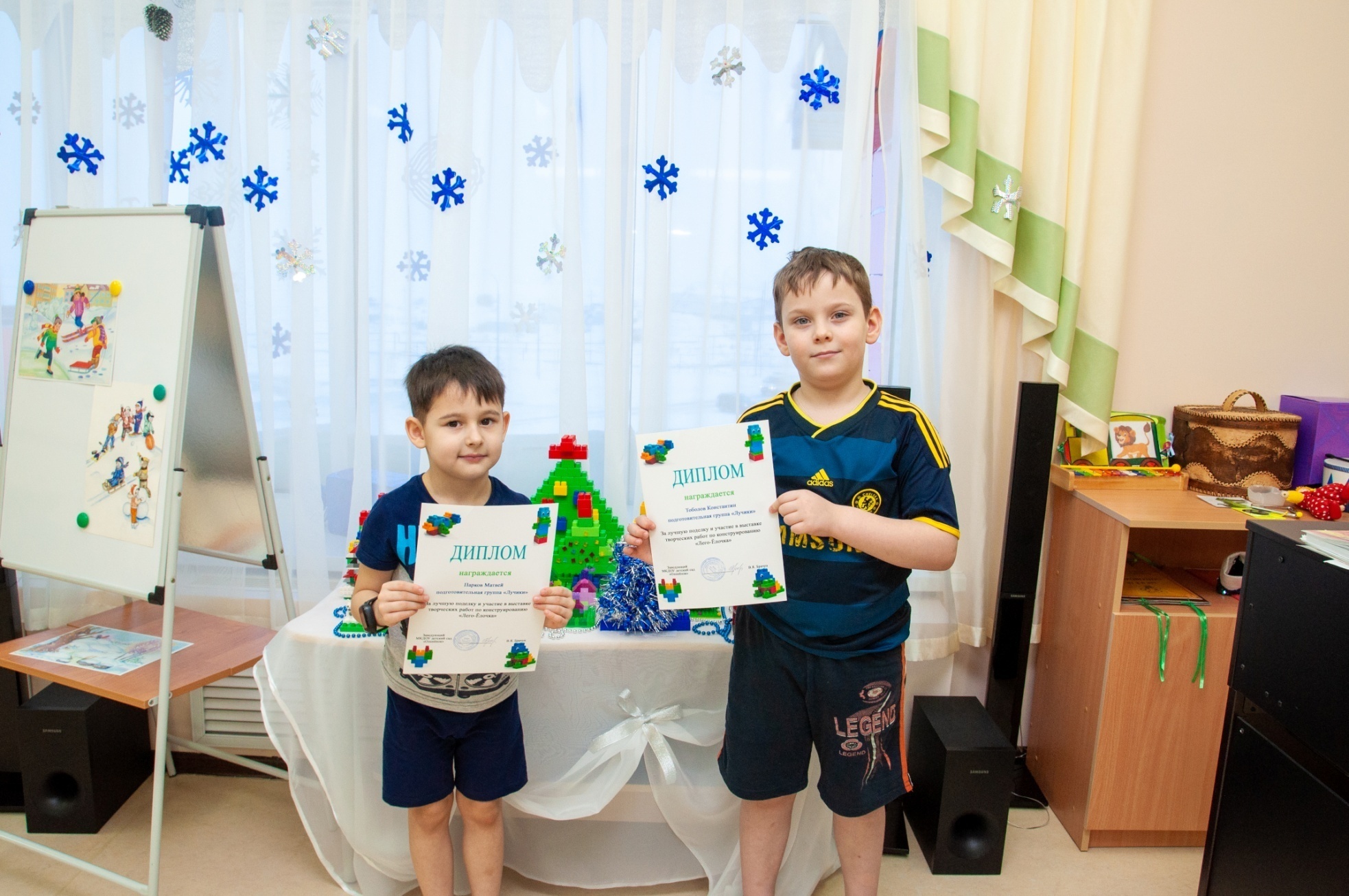 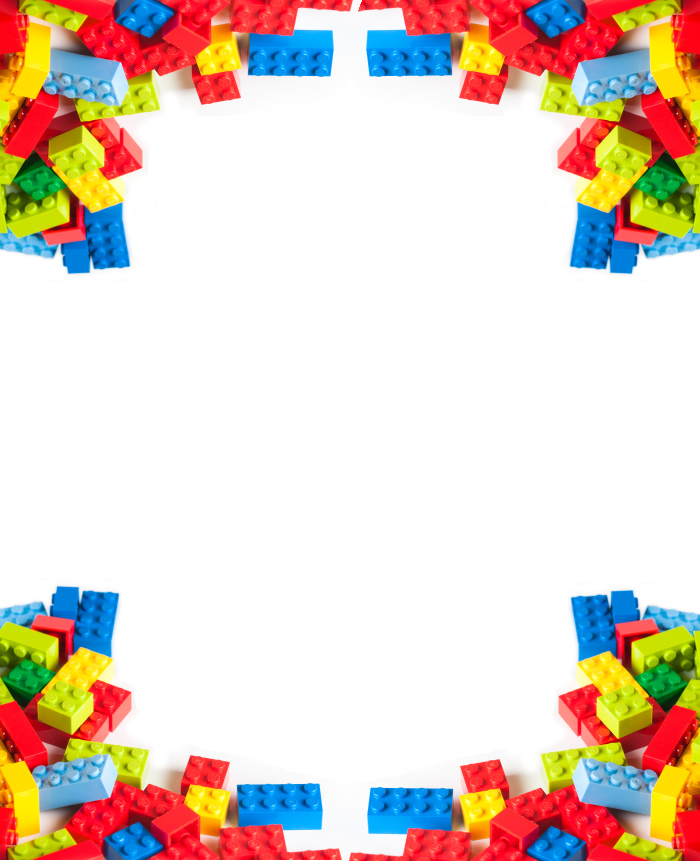 Наши   достижения
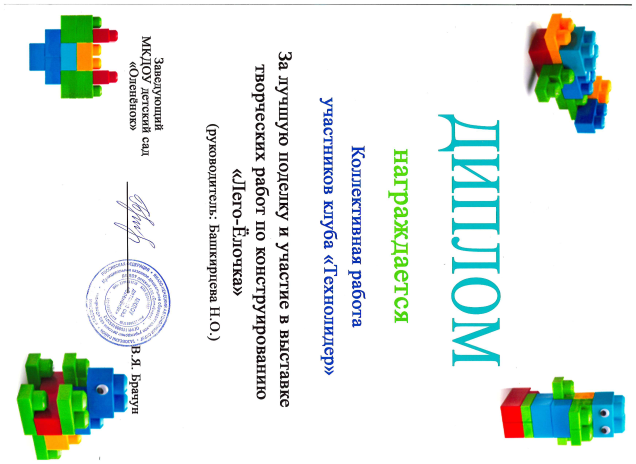 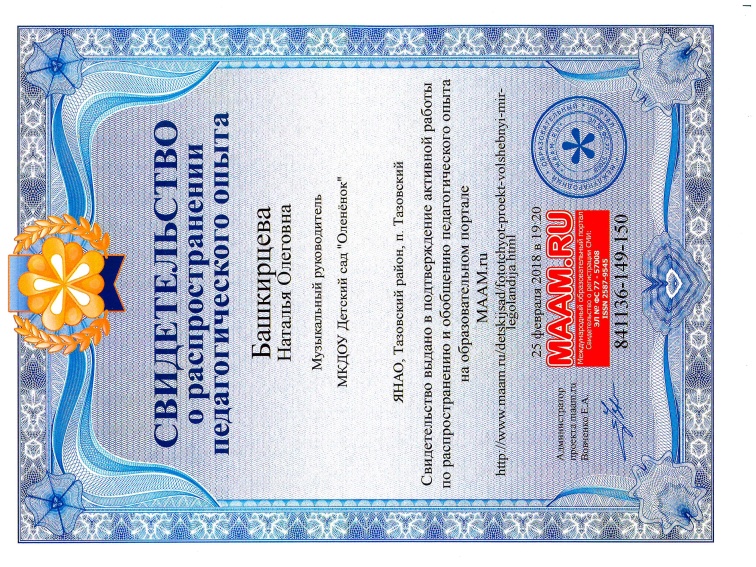 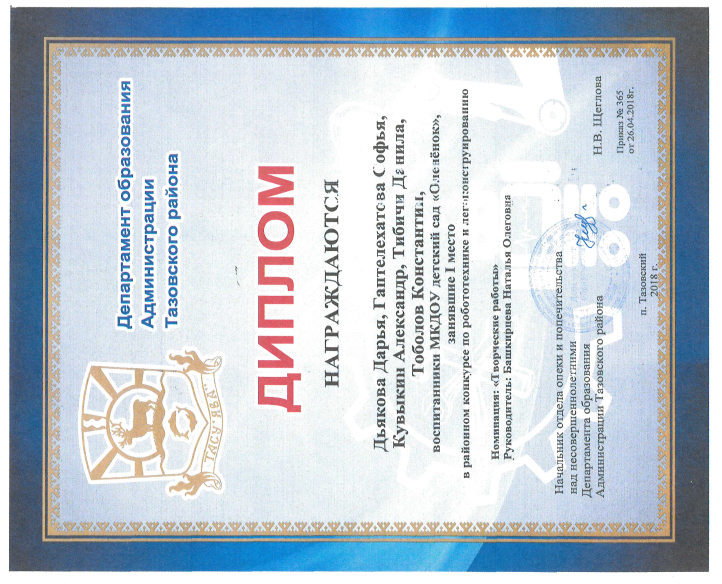 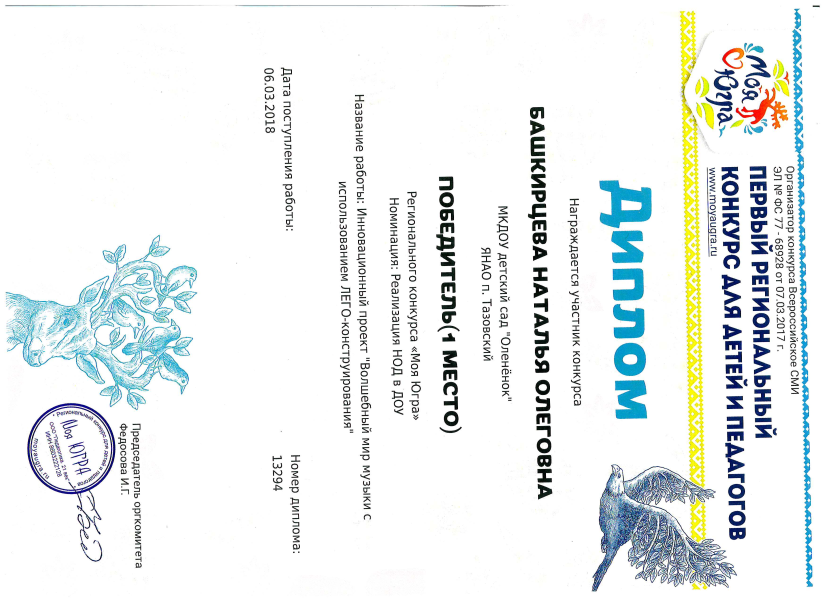 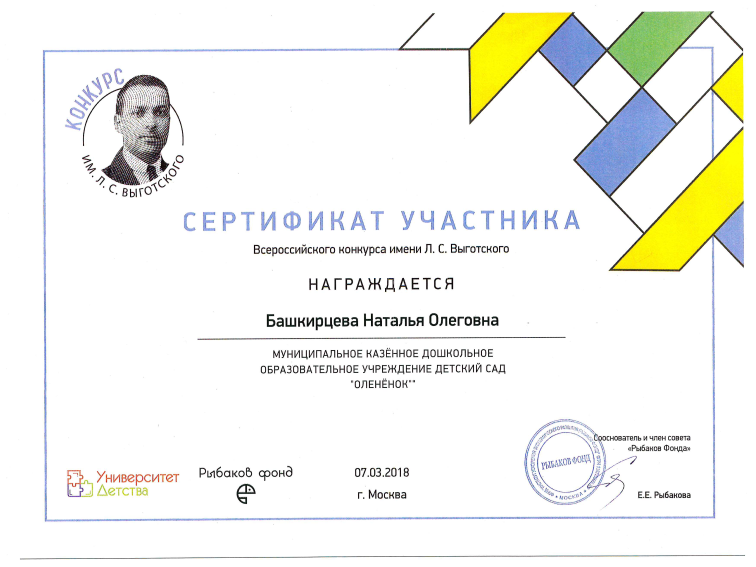 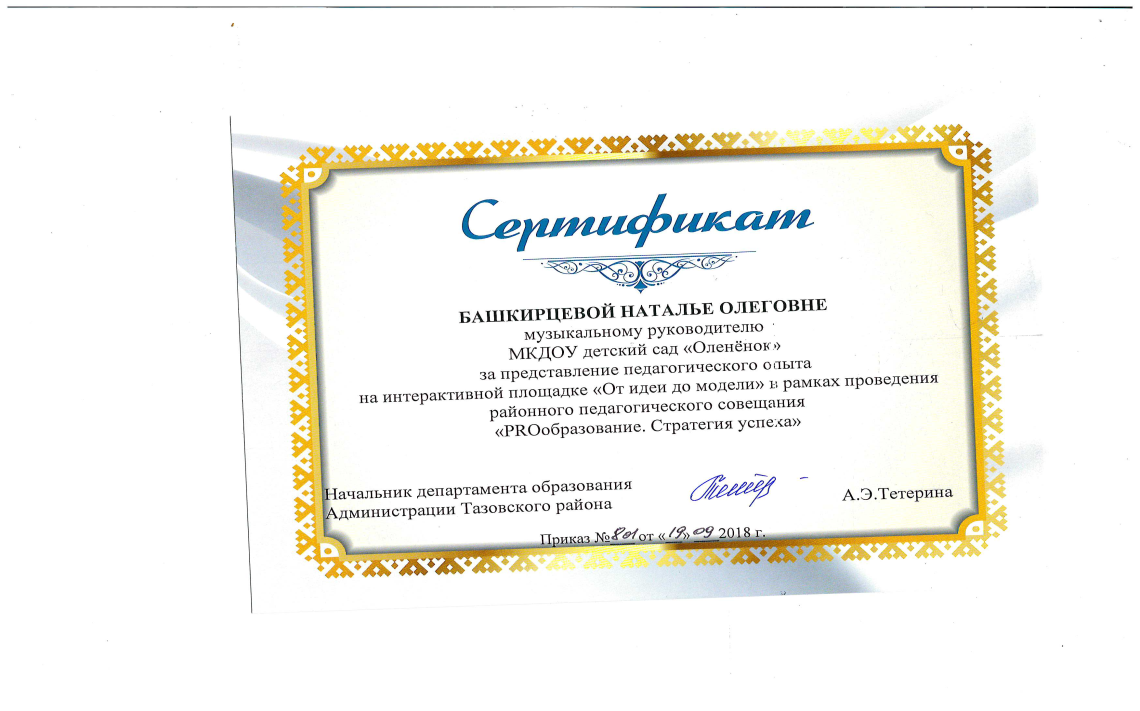 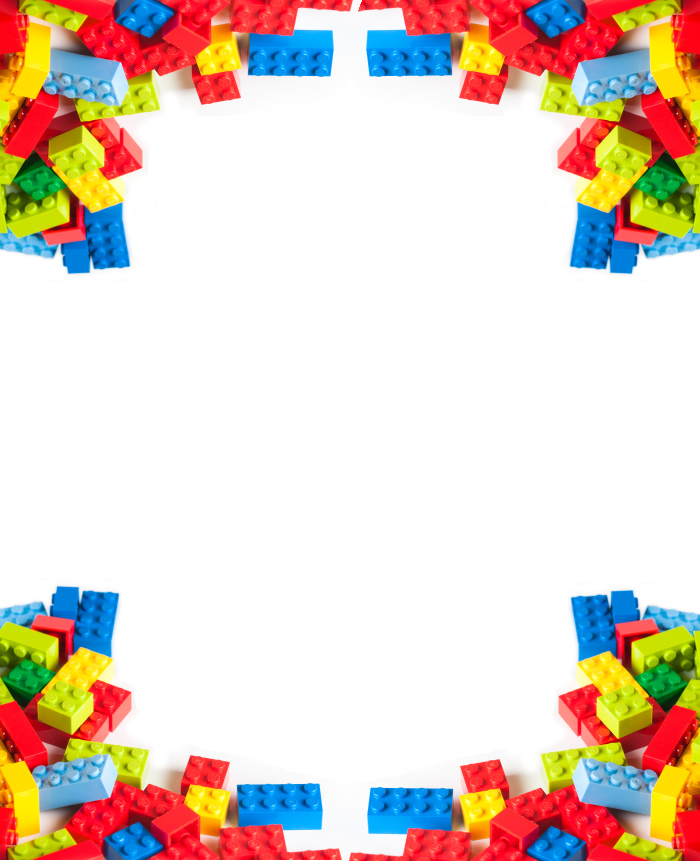 III этап
 Заключительный 

    На данном этапе проведен мониторинг освоения  результатов проектной деятельности и составлен аналитический отчёт за  2017-2018г. 
   Проведен анализ образовательной 
деятельности и получение  проектного продукта, а так же анализ соотношения  полученных результатов с поставленными задачами.
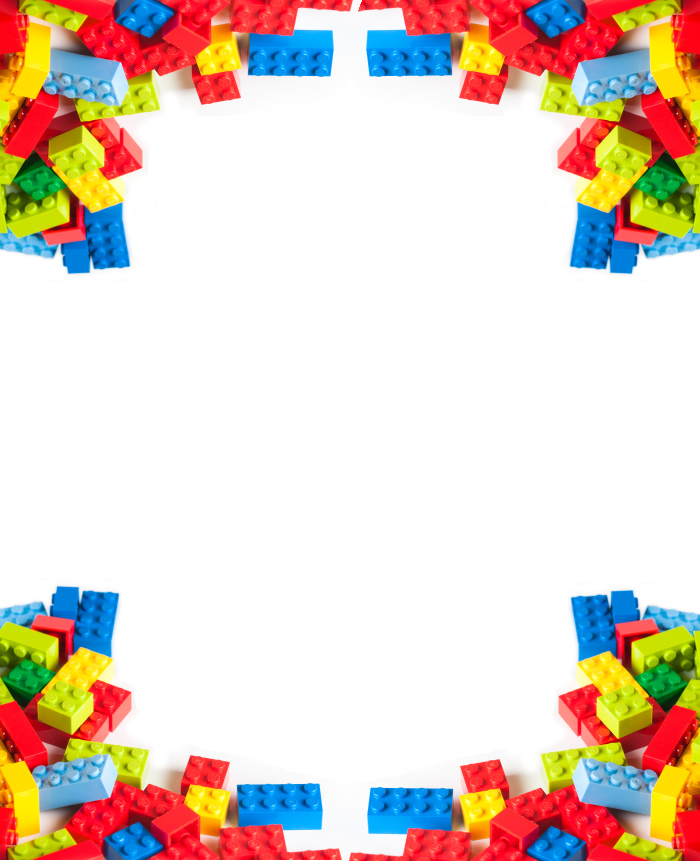 Эффективность педагогических воздействий
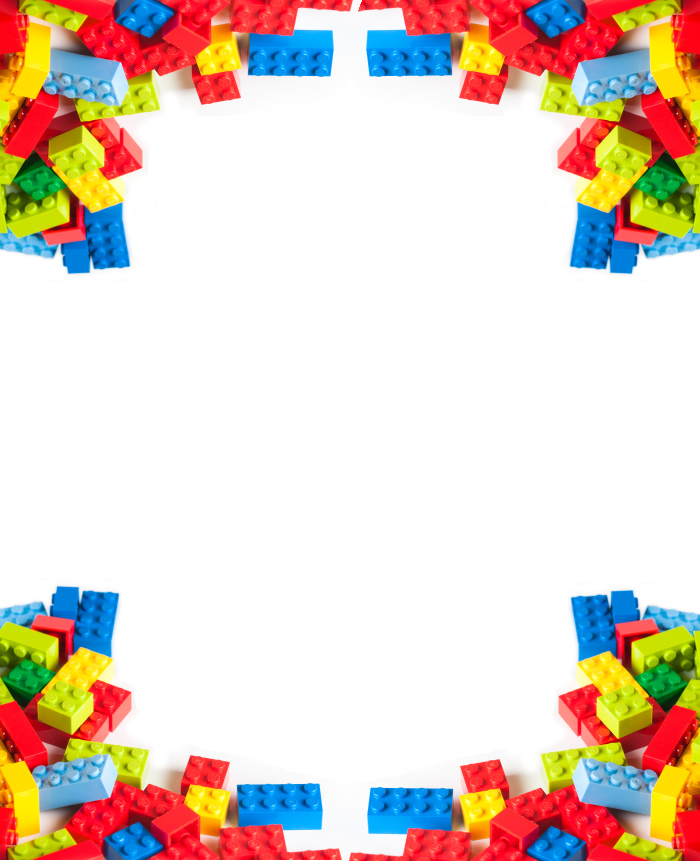 Вывод:
Цели и задачи реализованы и отмечены положительными результатами. Участники проекта научились соотносить реальную конструкцию с задуманной идеей. Приобрели навыки культуры труда. 
  В перспективе  продолжать работать с разделом LEGO -моделирование компонентов музыкального языка и внедрять технологию в образовательный процесс  музыкальной деятельности. 
Организовать новые формы работы в рамках 
клуба «Технолидер».
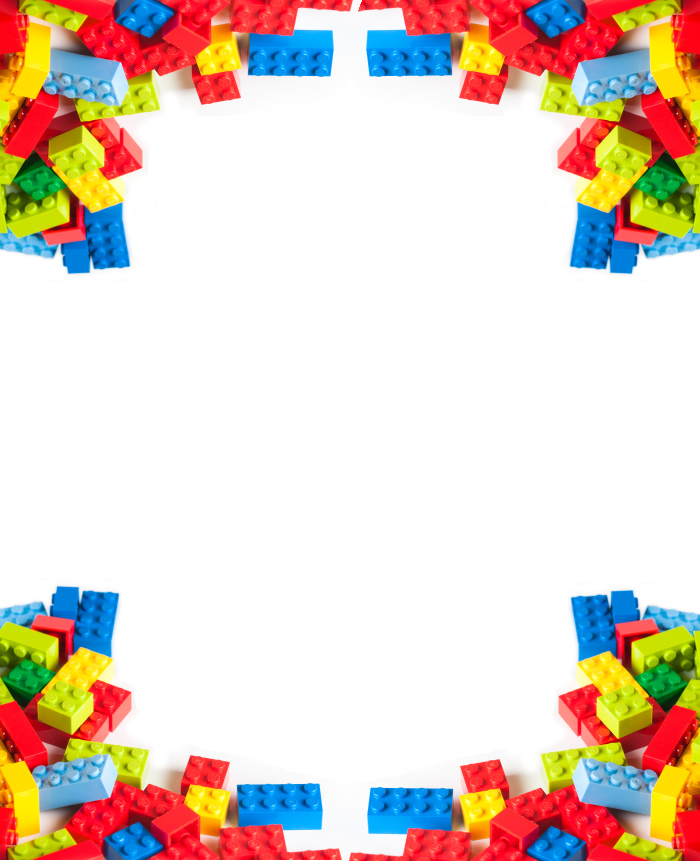 Благодарю За  Внимание!
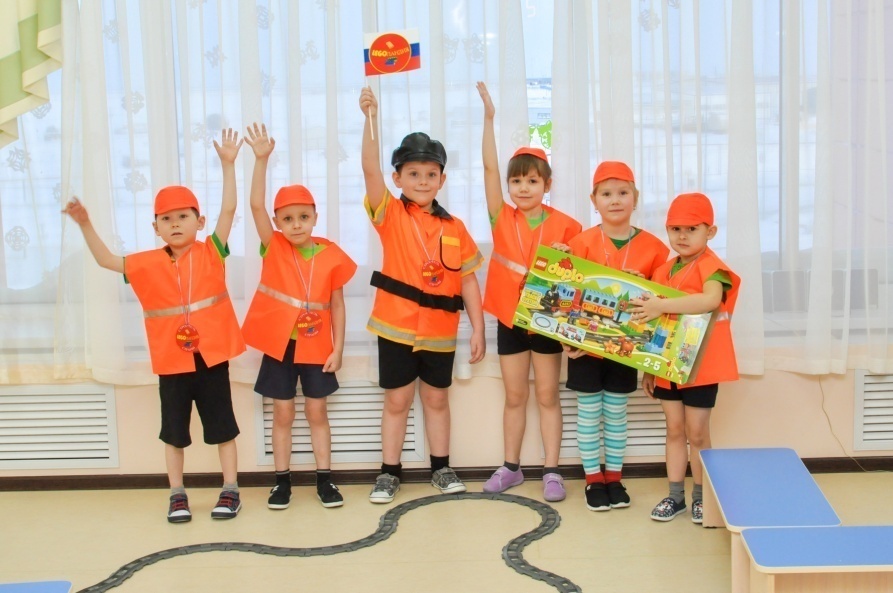